CMSC201 Computer Science I for MajorsLecture 09 – For Loops
Last Class We Covered
Lists and what they are used for
Operations a list can perform
Including append() and remove()
Two dimensional lists

Sentinel loops
Priming read (and non-priming read)
2
Any Questions from Last Time?
3
Today’s Objectives
To learn about and be able to use a for loop
To understand the syntax of a for loop
To use a for loop to iterate through a list
To perform an action a set number of times

To learn about the range() function
To be able to combine range() and for
4
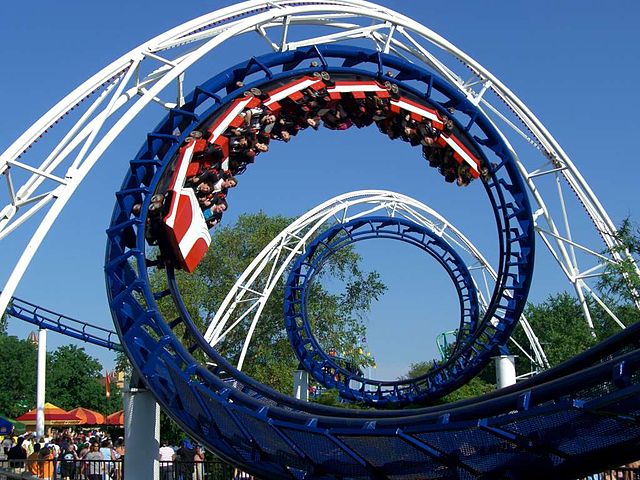 Looping
(for Loops)
Looping(for Loops)
5
Image from wikipedia.org
[Speaker Notes: https://en.wikipedia.org/wiki/File:Corkscrew_(Cedar_Point)_01.jpg]
Control Structures (Review)
A program can proceed:
In sequence
Selectively (branching): make a choice
Repetitively (iteratively): looping
By calling a function
focus of today’s lecture
6
Control Structures: Flowcharts
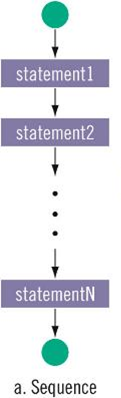 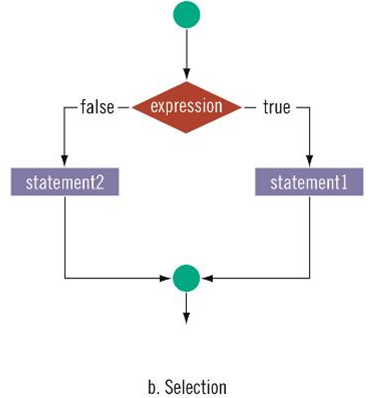 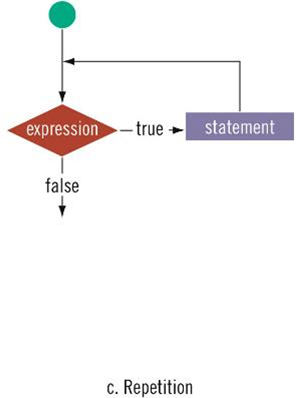 focus of today’s lecture
7
Looping
Python has two kinds of loops, and they are used for two different purposes

The while loop
Works for basically everything
The for loop:
Best at iterating over a list
Best at counted iterations
what we’re covering today
8
String Operators in Python
for VAR in STRING
covering today
9
Review: Lists and Indexing
10
Review: List Syntax
Use [] to assign initial values (initialization)
myList = [1, 3, 5]
words  = ["Hello", "to", "you"]

And to refer to individual elements of a list
>>> print(words[0])
Hello
>>> myList[0] = 2
11
Review: Indexing in a List
Remember that list indexing startsat zero, not 1!

animals = ['cat', 'dog', 'eagle', 'ferret',            'horse', 'lizard']
print("The best animal is a", animals[3])
animals[5] = "mouse"
print("The little animal is a", animals[5])
print("Can a", animals[4], "soar in the sky?")
12
Review: Indexing in a List
animals = ['cat', 'dog', 'eagle', 'ferret',            'horse', 'lizard']
print("The best animal is a", animals[3])
animals[5] = "mouse"
print("The little animal is a", animals[5])
print("Can a", animals[4], "soar in the sky?")
The best animal is a ferret
The little animal is a mouse
Can a horse soar in the sky?
mouse
13
for Loops: Iterating over a List
14
Remember our Grocery List?
def main():
    print("Welcome to the Grocery Manager 1.0")
    # initialize the value and the size of our list
    grocery_list = [None]*3

    grocery_list[0] = input("Please enter your first item:  ")
    grocery_list[1] = input("Please enter your second item: ")
    grocery_list[2] = input("Please enter your third item:  ")
    print(grocery_list[0])
    print(grocery_list[1])
    print(grocery_list[2])
main()
We used a while loop to fix this, but we can also use a for loop
15
Iterating Through Lists
Iteration is when we move through a list, one element at a time
Iteration is best completed with a loop
We did this previously with our while loop

Using a for loop will make our code much faster and easier to write
Even faster than the while loop was to write!
16
Parts of a for Loop
Here’s some example code… let’s break it down

myList = ['a', 'b', 'c', 'd']



for listItem in myList:
    print(listItem)
17
Parts of a for Loop
Here’s some example code… let’s break it down

myList = ['a', 'b', 'c', 'd']



for listItem in myList:
    print(listItem)
initialize the list
how we will refer to each element
the list we want to iterate through
the body of the loop
18
How a for Loop Works
In the for loop, we declared a new variable called “listItem”
The loop changes this variable for us

The first time through the loop, listItem will be the first element of the list   ('a')
The second time through the loop, listItem will be the second element of the list   ('b')
And so on…
19
for Loop Explanation
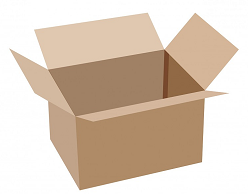 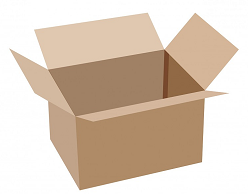 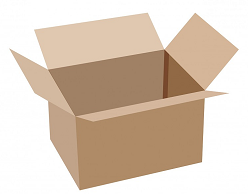 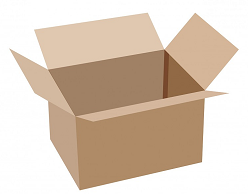 myList = 




for listItem in myList:
    print(listItem)
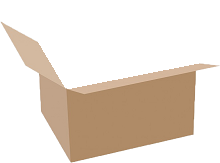 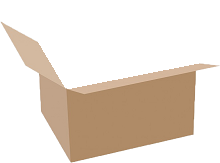 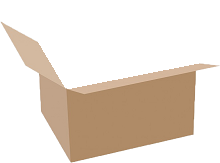 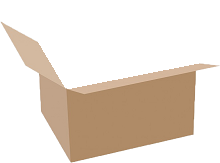 0
1
2
3
"a"
"b"
"c"
"d"
20
Image from pixabay.com
for Loop Explanation
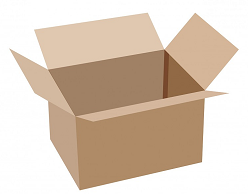 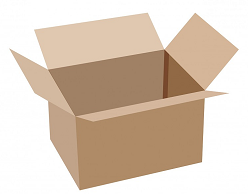 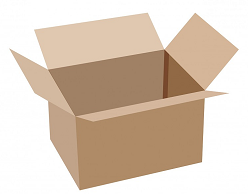 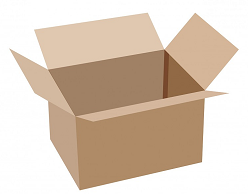 myList = 




for listItem in myList:
    print(listItem)
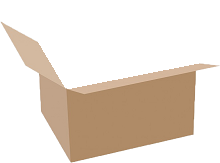 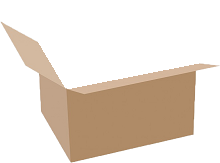 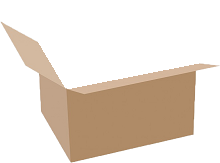 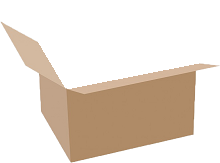 0
1
2
3
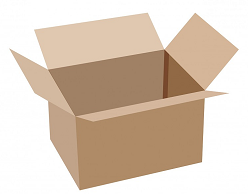 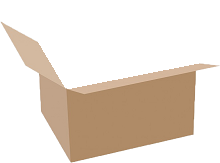 "a"
"a"
"b"
"c"
"d"
listItem
21
Image from pixabay.com
for Loop Explanation
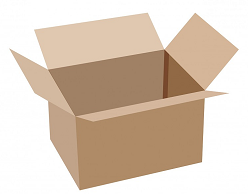 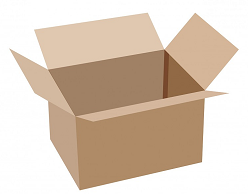 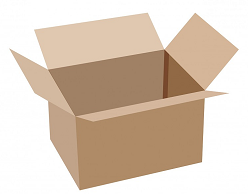 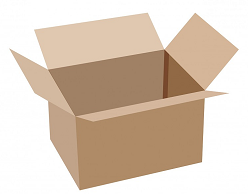 myList = 




for listItem in myList:
    print(listItem)
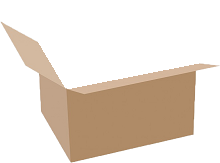 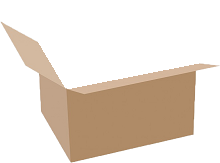 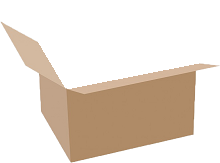 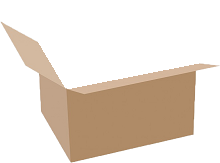 0
1
2
3
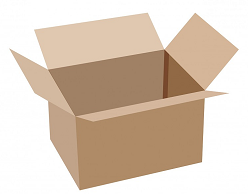 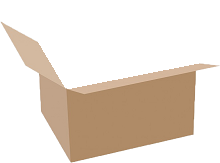 "a"
"a"
"b"
"c"
"d"
listItem
a
output:
22
Image from pixabay.com
for Loop Explanation
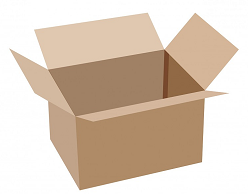 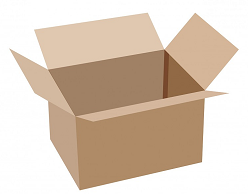 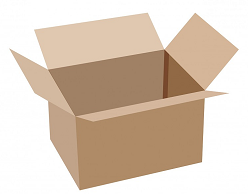 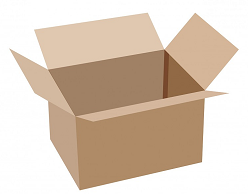 myList = 




for listItem in myList:
    print(listItem)
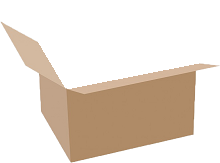 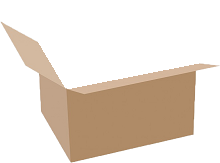 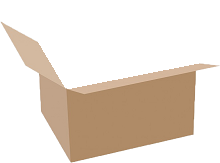 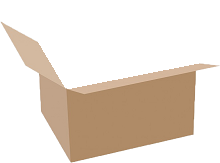 0
1
2
3
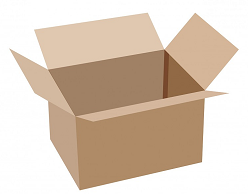 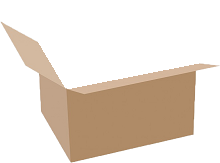 "a"
"b"
"a"
"b"
"c"
"d"
listItem
23
Image from pixabay.com
for Loop Explanation
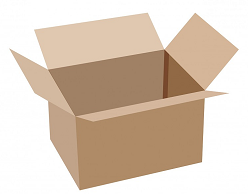 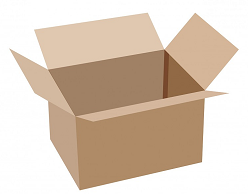 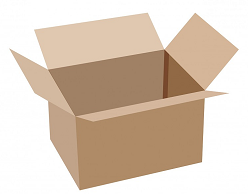 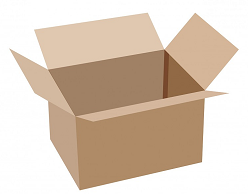 myList = 




for listItem in myList:
    print(listItem)
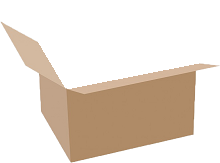 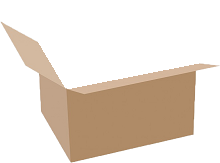 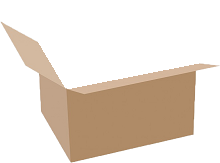 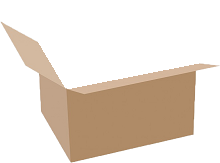 0
1
2
3
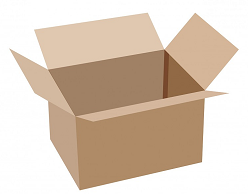 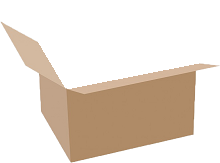 "b"
"a"
"b"
"c"
"d"
listItem
b
output:
24
Image from pixabay.com
for Loop Explanation
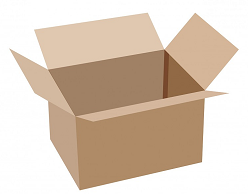 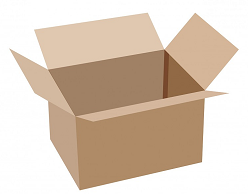 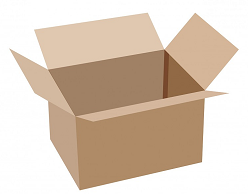 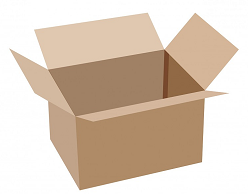 myList = 




for listItem in myList:
    print(listItem)
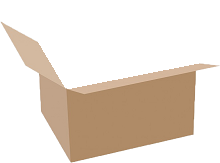 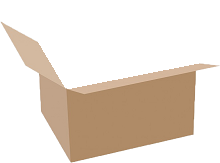 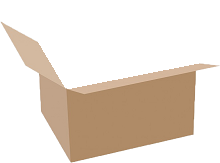 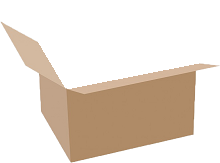 0
1
2
3
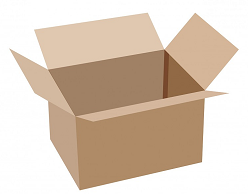 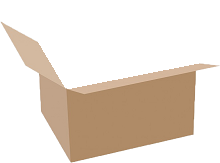 "b"
"c"
"a"
"b"
"c"
"d"
listItem
25
Image from pixabay.com
for Loop Explanation
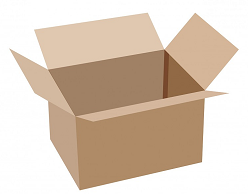 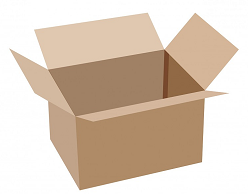 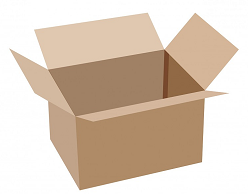 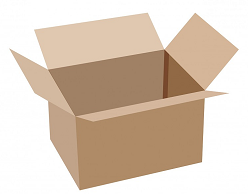 myList = 




for listItem in myList:
    print(listItem)
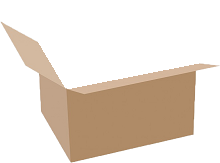 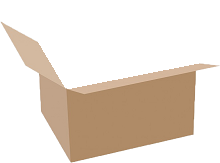 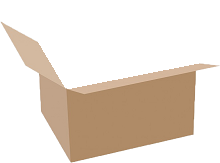 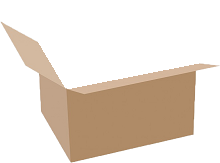 0
1
2
3
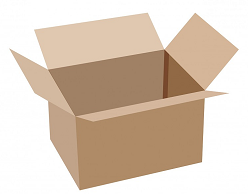 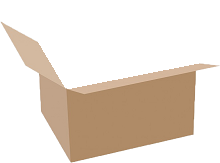 "c"
"a"
"b"
"c"
"d"
listItem
c
output:
26
Image from pixabay.com
for Loop Explanation
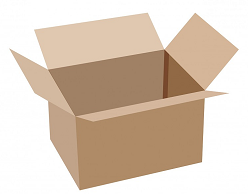 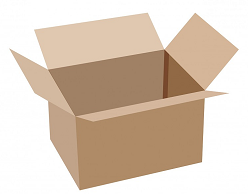 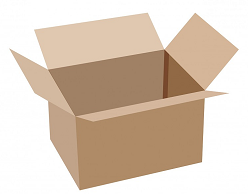 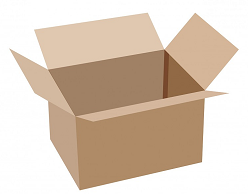 myList = 




for listItem in myList:
    print(listItem)
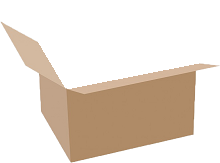 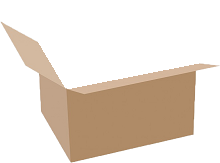 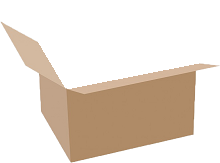 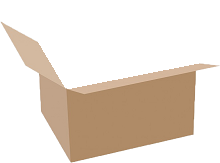 0
1
2
3
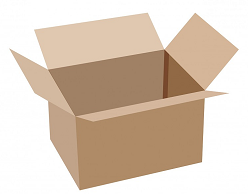 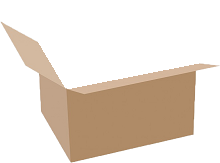 "c"
"d"
"a"
"b"
"c"
"d"
listItem
27
Image from pixabay.com
for Loop Explanation
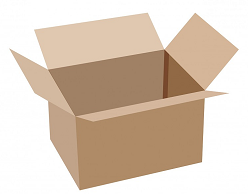 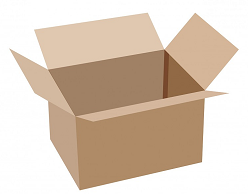 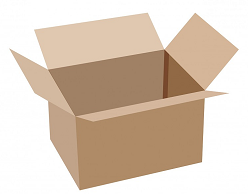 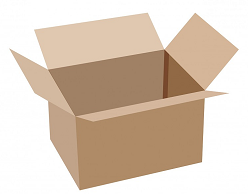 myList = 




for listItem in myList:
    print(listItem)
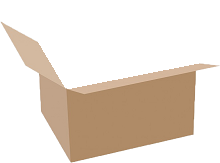 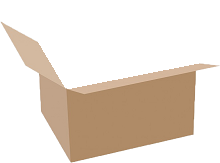 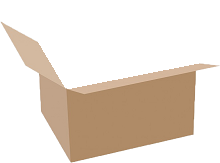 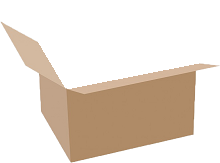 0
1
2
3
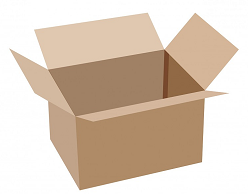 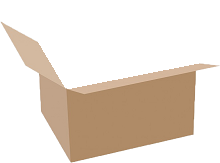 "d"
"a"
"b"
"c"
"d"
listItem
d
output:
28
Image from pixabay.com
Another Example for Loop
Write code that uses a for loop to find the average from a list of numbers

nums  = [98, 75, 89, 100, 45, 82]
total = 0      # we have to initialize total to zero

for n in nums:
    total = total + n   # so that we can use it here
avg = total / len(nums)
print("Your average in the class is:", avg)
29
Quick Note: Variable Names
Remember, variable names should always be meaningful
And they should be more than one letter!

There’s one exception: loop variables


You can still make them longer if you want
for n in nums:
    sum = sum + n
30
Strings and for Loops
Strings are represented as lists of characters
So we can use a for loop on them as well

music = "jazz"

for c in music:
    print(c)

The for loop goes through the string letter by letter, and handles each one separately
j
a
z
z
What will this code do?
31
The for Loop Variable
32
Updating Loop Variable
What do you think this code does?

myList = [1, 2, 3, 4]
for listItem in myList:
    listItem = 4
print("List is now:", myList)
List is now: [1, 2, 3, 4]
33
“Copying” the List Elements
The loop variable is a separate “box” from the elements of the list itself
It’s only a copy of each element

Editing listItem doesn’t change the actual contents of myList
There is a way to do this, though!
34
“Copying” the List Elements
The for loop from before is sort of doing this:
listItem = myList[0]
listItem = 4
listItem = myList[1]
listItem = 4
# and so on...

You can see now why this doesn’t change the list
35
Practice: Printing a List
Given a list of strings called food, use a for loop to print out that each food is yummy!

food = ["apples", "bananas", "cherries", "durians"]
# for loop goes here
for f in food:
    print(f, "are yummy!")
apples are yummy!
bananas are yummy!
cherries are yummy!
durians are yummy!
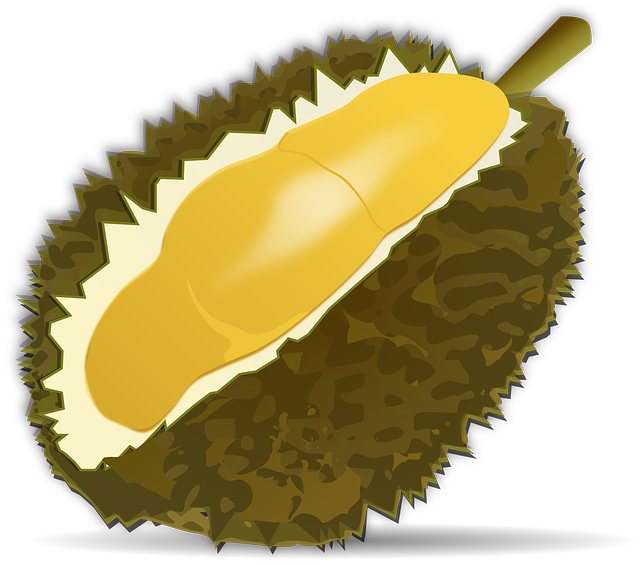 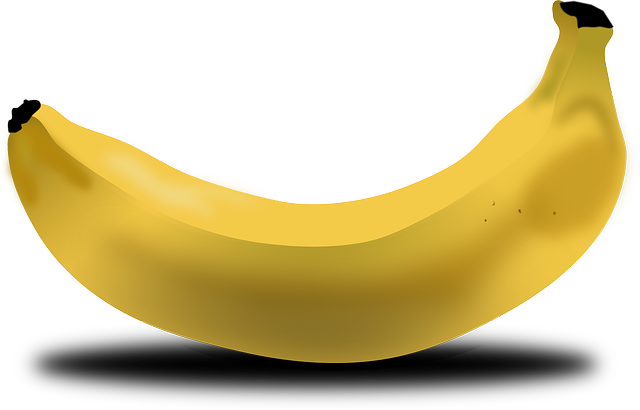 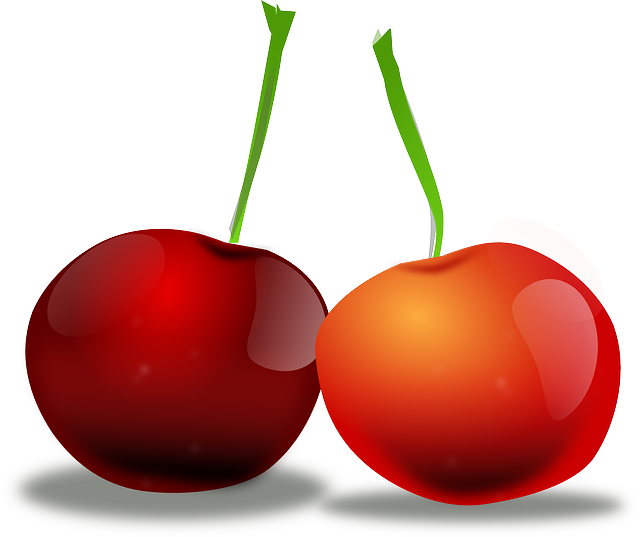 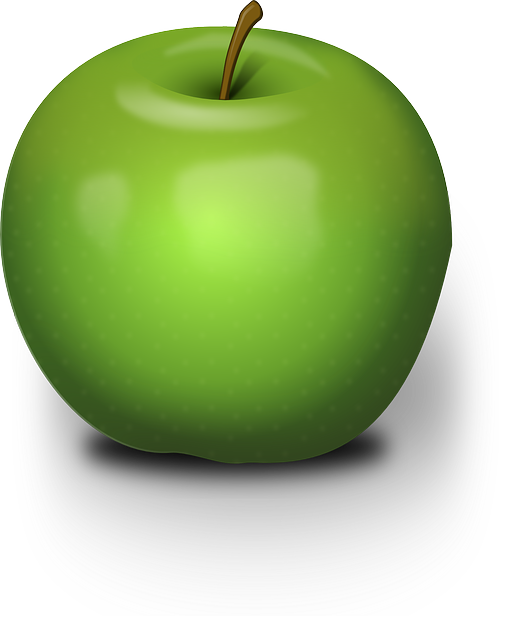 36
Images from pixabay.com
[Speaker Notes: https://pixabay.com/en/apple-green-fruit-juicy-nature-33709/
https://pixabay.com/en/banana-fruit-food-yellow-bent-151553/
https://pixabay.com/en/cherries-fruit-natural-diet-fresh-42904/
https://pixabay.com/en/durian-fruit-fruit-food-durio-154723/]
The range() function
37
Range of Numbers
Python has a built-in function called range() that can generate a list of numbers


ex = list(range(0, 10))
print(ex)
cast it to a list to force it generate the numbers now
like slicing – it’s UP TO (but not including) 10
[0, 1, 2, 3, 4, 5, 6, 7, 8, 9]
38
Syntax of range()
range(start, stop, step)
the number we want to start counting at
how much we want to count by
the number we want to count UP TO (but will not include)
the name of the function
39
Using range() in a for Loop
We can use the range() function to control a loop through “counting”

for i in range(0, 20):
    print(i + 1)

What will this code do?
Print the numbers 1 through 20 on separate lines
40
Examples of range()
There are three ways we can use range()

With one number
	range(10)
With two numbers
	range(10, 20)
With three numbers
	range(0, 100, 5)
41
range() with One Number
If range() is given only one number
It will start counting at 0
And will count up to (but not including) that number
Counting by ones

for p in range(4):
    print(p)
0
1
2
3
42
range() with Two Numbers
If we give it two numbers, it will count from the first number up to the second number

for a in range(5,10):
    print(a)

for b in range(10,5):
    print(b)
5
6
7
8
9
range() counts up by default!
43
range() with Two Numbers
If we give it two numbers, it will count from the first number up to the second number

for c in range(-10, -5):
    print(c)
-10
-9
-8
-7
-6
from a lower to a higher number
44
range() with Three Numbers
If we give it three numbers, it will count from the first number up to the second number,  and it will do so in steps of the third number
>>> threeA = list(range(2, 11, 2))
>>> print(threeA)
[2, 4, 6, 8, 10]
>>> threeB = list(range(3, 28, 5))
>>> print(threeB)
[3, 8, 13, 18, 23]
range() starts counting at the first number!
45
Counting Down with range()
By default, range() counts up
But we can change this behavior

If the STEP is set to a negative number, then range() can be used to count down

>>> downA = list(range(10, 0, -1))
>>> print(downA)
[10, 9, 8, 7, 6, 5, 4, 3, 2, 1]
46
Using range() in for Loops
When we use the range() function in for loops, we don’t need to cast it to a list
The for loop handles that for us

print("Counting by fives...")
for num in range(5, 26, 5):
    print(num)
5
10
15
20
25
call the range() function, but don’t need to cast it to a list
47
Combining for and range()
48
Using a for Loop with range()
We can combine a simple for loop with the range() function, as shown below

for i in range( len(theList) ):
    print( theList[i] )

What’s the benefit to doing it this way?
Why do we need range() and len()?
We’ll answer these questions momentarily
49
Contents vs Indexes
Previously, we had used the for loop to iterate over the contents of the list
For example: “a”, “b”, “c”, “d”

Just now, we used it the for loop to iterate over the indexes of the list
For example: 0, 1, 2, 3
50
Time for…
LIVECODING!!!
51
Running a Kennel
You are running a kennel with space for 5 dogs

You ask your 3 assistants to do the following, using the list of dogs in your office:
Tell you all of the dogs in the kennel
Tell you what pen number each dog is in
Later, all the dogs have been picked up, and someone dropped off their 5 German Shepherds, so the list in your office needs to be updated
52
Running a Kennel
The dogs in your kennel at the start are:
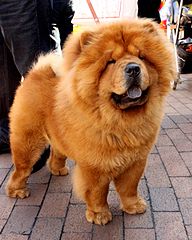 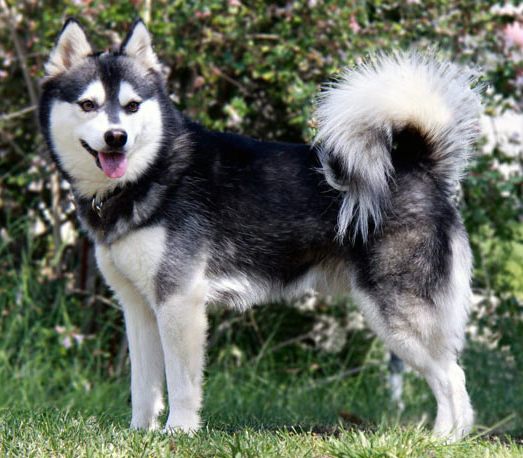 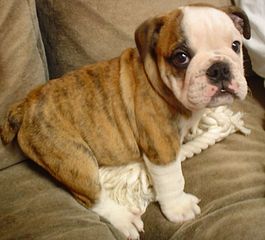 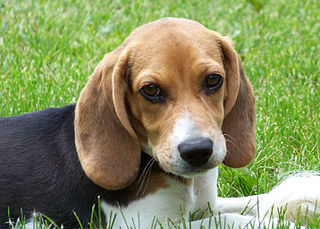 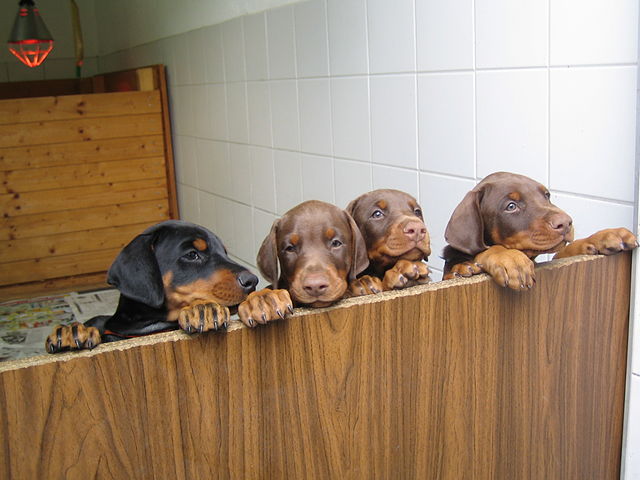 53
Images from wikimedia.org
[Speaker Notes: https://commons.wikimedia.org/wiki/File:WOWAKK-Kukai-Alaskan-Klee-Kai.jpg
https://commons.wikimedia.org/wiki/File:Cute_beagle_puppy_lilly.jpg
https://commons.wikimedia.org/wiki/File:01_Chow_Chow.jpg
https://commons.wikimedia.org/wiki/File:Dobermannwurf.jpg
https://commons.wikimedia.org/wiki/File:English_Bulldog_puppy.jpg]
Benefits of Iterating with for
Iterating over the indexes allows us to actually access (and change!) the contents of the list


The for loop handles the necessary updating of the loop variable for us
Python may be “stupid,” but it won’t make coding mistakes like we might
54
Why range() and len()?
Why do we need len()?
To know how many indexes the list has
It will give us an integer value

Why do we need range()?
To generate all the indexes of the list
What does range() do with one number?
Start at 0, and count up to the number given
55
Common Error
Pay attention with len() and range()

Which goes on the outside?
range()
It needs the length to generate the indexes

If you use them backwards:
TypeError: 'list' object cannot be interpreted as an integer
56
Announcements
Slides with problems are at the end of this lecture; use them to practice for loops

Homework 4 is due Wednesday
Homework 2 grades will be sent to you soon

The midterm exam is fast approaching…
October 19th and 20th!
We’ll review in class on the 17th and 18th
57
Practice: The range() function
What lists will the following code generate?
prac1 = list(range(50))


prac2 = list(range(-5, 5))

prac3 = list(range(1, 12, 2))
58
Practice: The range() function
What lists will the following code generate?
prac1 = list(range(50))


prac2 = list(range(-5, 5))

prac3 = list(range(1, 12, 2))
[0, 1, 2, 3, 4, 5, ..., 47, 48, 49]
a list from 0 to 49, counting by 1
[-5, -4, -3, -2, -1, 0, 1, 2, 3, 4]
[1, 3, 5, 7, 9, 11]
59
Practice: Odd or Even?
Write code that will print out, for the numbers 1 through 20, whether that number is even or odd

Sample output:
	The number 1 is odd
	The number 2 is even
	The number 3 is odd
60
Practice: Odd or Even?
Write code that will print out, for the numbers 1 through 20, whether that number is even or odd

for num in range(1,21):
    # if odd, will be 1 (which is True)
    if (num % 2):
        print(num, "is odd")
    # if even, divides cleanly into 2
    else:
        print(num, "is even")
61
Practice: Indexing in a List
Using the list names, code the following:

Print “Bob sends a message to Alice”
Change the first element of the list to Ann
Print “BobBobAnnEve”
62
Practice : Indexing in a List
Using the list names, code the following:

Print “Bob sends a message to Alice”
Change the first element of the list to Ann
Print “BobBobAnnEve”
Ann
print(names[1], "sends a message to", names[0])
names[0] = "Ann"
print(names[1] + names[1] + names[0] + names[2])
# or     print(names[1]*2 + names[0] + names[2])
63
Practice Problem
Write a program that asks the user for input:
The height and width of a parallelogram
Print a parallelogram with those dimensions to the user’s screen
bash-4.1$ python lec8_practice1.py
What is the height of your parallelogram? 4
What is the length of your parallelogram? 7
*******
 *******
  *******
   *******
64
Practice Problem
Write a program that asks the user to enter a positive integer, and calculates the sum of 12 + 22 + ... + n2 and prints it to the screen
For example, if the user entered 5, the program would calculate     12 + 22 + 32 + 42 + 52                              = 1  + 4 +  9 + 16 + 25 = 55
bash-4.1$ python lec8_practice2.py
Enter a positive integer: 4 
The sum of the first 4 squares is 30.
65